الذاكرةمحاضرة مقدمة الى طلبة المرحلة الثالثة كلية التربية البدنية وعلوم الرياضةفي مادة التعلم الحركي
من قبل
أ.د. منى عبد الستار هاشم
ماهي الذاكرة
الذاكرة : تعني الاحتفاظ بالمعلومات واسترجاعها عند الحاجة اليها
تقاس الذاكرة باختبارين هما :
1-  اختبار التمييز وهو مسؤول عن تقويم الحركة حيث ان الجهاز الحسي له القابلية على تقويم كيفية تنفيذ الحركة بعد انتهائها. 
2- اختبار الاسترجاع وهو مسؤول عن ايجاد الحركة في الحركات السريعة والبطيئة.
الاحتفاظ :هو القدرة على التذكر واسترجاع المعلومات ويمكن ان يعكس مستوى التعلم 
 كيف يمكن ان يعكس الاحتفاظ التعلم ؟
كلما زاد التكرار والتدريب زادت القدرة على الاحتفاظ بالمعلومات وقل النسيان.
نظريات النسيان
نظرية اندثار واضمحلال المعلومات والتي تفترض ان عامل الزمن يسبب ضعف الذاكرة واضمحلال اثر التذكر. 
نظرية التداخل وتفترض هذه النظرية بأن النسيان يكون نتيجة تنافس معلومات واستجابات قبل او بعد تعلم تلك المهارة فقد يكون تعلم شيء معين يتعارض مع ما مخزون في الذاكرة سابقا.
انواع الذاكرة
هنالك اربعة انواع من الذاكرة :
1- الذاكرة الحسية قصيرة الامد : يحدث التذكر مباشرةً بعد ظهور المثير ويكون على شكل تصور للمثير يبقى لمدة قصيرة جدا بعد زوال المثير .
صفاتها :
قابلية الاحتفاظ فيها تصل بين (2 – 3)ثانية
لها قدرة عالية على برمجة معلومات كثيرة ولكن من جانب اخر تفقدها بسرعة .
2- الذاكرة قصيرة الامد :
ان قابلية الاحتفاظ فيها تصل بين بضع ثوان الى دقيقة واحدة وخلال هذا الوقت تبدأ المعلومات بالاضمحلال.
ولكن قبل ان يحدث الاضمحلال تحدث عملية 
( كهروكيميائية ) تسبب عددا من الاحداث في الدماغ مما يؤدي الى امتداد فترة الاحتفاظ بها.
صفاتها:
1- لها قابلية محدودة وتحمل قصير.
2- تحتفظ بمادة واحدة فقط واذا اتت مادة اخرى تشبهها فأنه يضعه مع المادة السابقة كحزمة معلوماتية.
3- الذاكرة الطويلة :
قد يصل التذكر في هذه فيها الى ساعات وايام وسنين .
صفاتها :
لها القابلية على استرجاع معلومات قديمة بدون التهيئة لها 
هنالك علاقة ارتباطية بين الذاكرة القصيرة والذاكرة الطويلة اذ ان قابلية الخزن في الذاكرة الطويلة عالية جدا اذ تتمكن من خزن معلومات كثيرة وعندما تصل المعلومات الى الخزن الطويل الامد يكون من الصعب نسيانها والتمكن من استرجاعها
تتطلب عملية نقل المعلومات من الذاكرة القصيرة الى الطويلة ساعات او ايام تأتي من خلال التكرار او التدريب
4- الذاكرة الحركية :
تعني مكان خزن البرامج الحركية والاشكال الحركية لحركات الانسان المتعددة .
صفاتها :
تخزن فيها الحركات على شكل برنامج حركي 
هنالك ربط بين اكثر من برنامج حركي ( برنامج حركي للركض+ برنامج حركي للرمي) ان ارتباط البرنامجين سيولد مهارة الركض والرمي ويكون ارتباط البرنامجين بشكل تسلسل حركي معين 
جميع المهارات الرياضية هي صور حركية يتعلمها الانسان منذ طفولته الى سبع سنوات بأشكال حركية (ركض , رمي , قفز , مسك , ركل الكرة)
بعد عمر 7 سنوات سوف يتعلم كيفية اداء الشكل الحركي الاساسي من ناحية الدقة , حجم الانتاج مثل ( ابعد , اسرع )
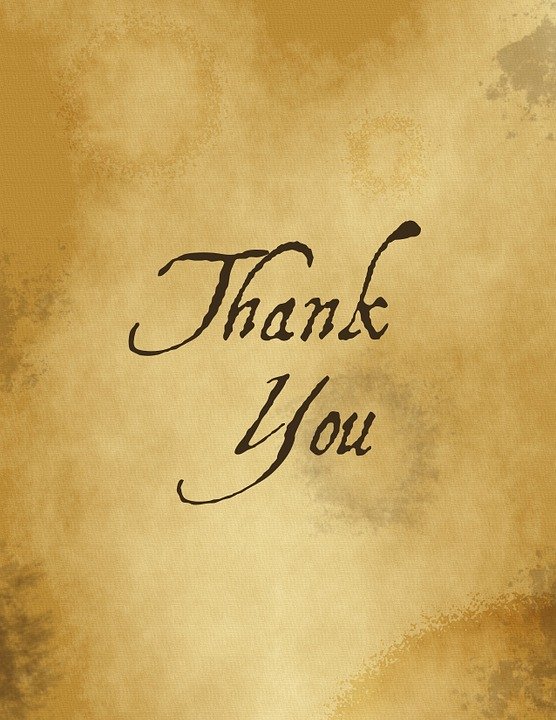